First Time Home Buyers Workshop
Presented By Ernest D. Harris
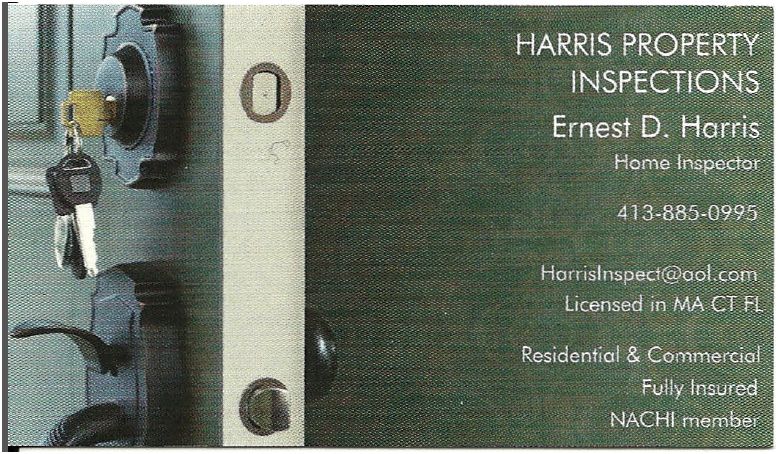 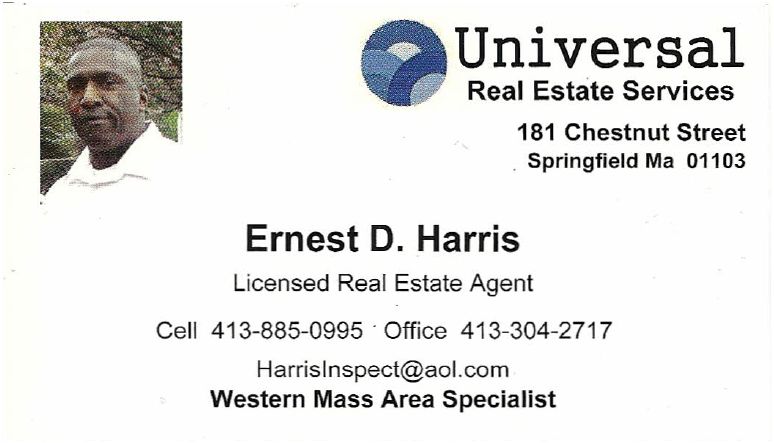 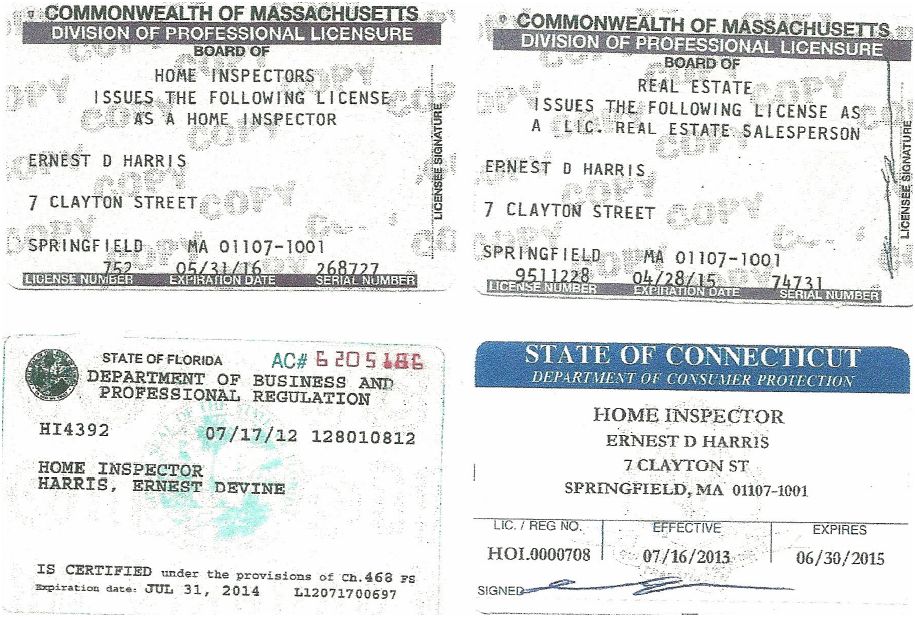 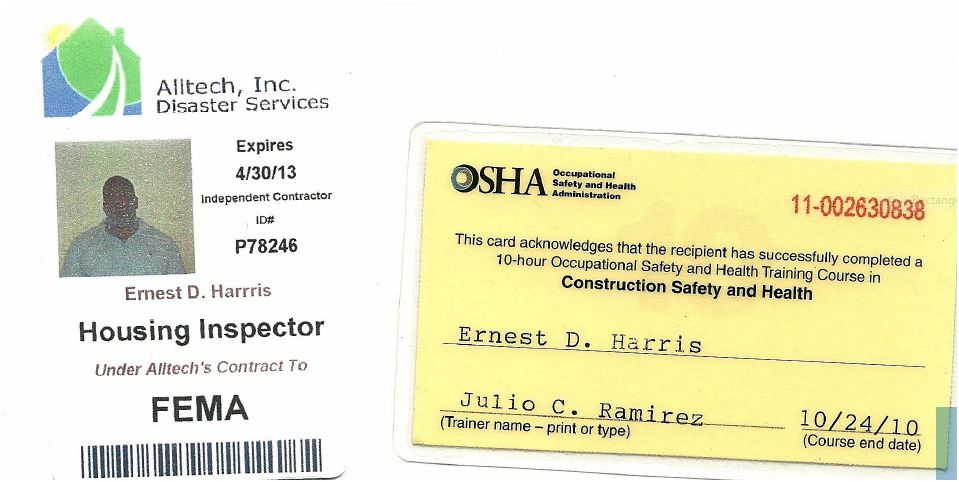 After Your Offer Is Accepted
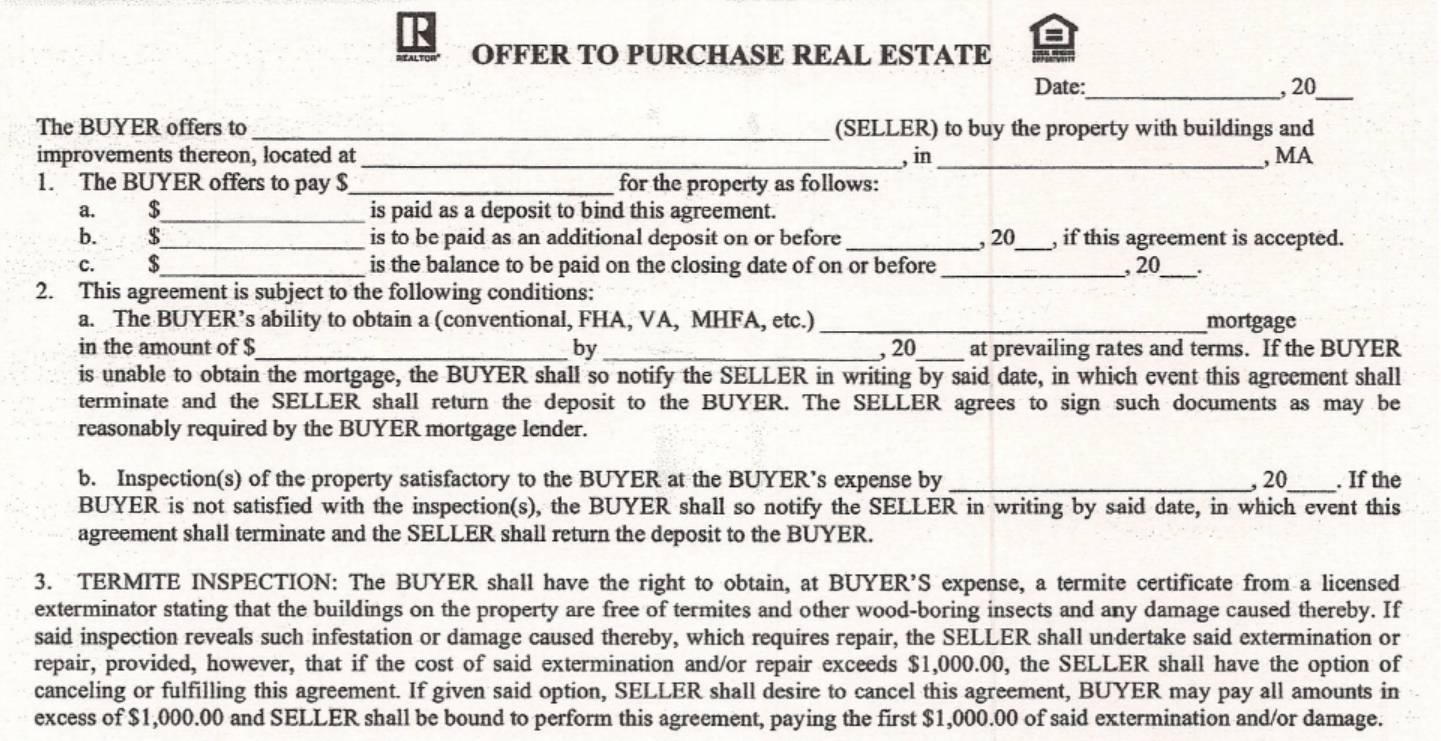 Your offer on your new home has been accepted. These are the things you need to do between now and the closing date. 

Within the First 10 Days of Acceptance
Contact your mortgage person to apply for your mortgage. The mortgage person will begin the financial process and order an appraisal for your new home. 
Order your home inspection. A home inspection is not required, but highly recommended. This will no doubt be the largest purchase you make. Spending a couple of hundred dollars to have a qualified person thoroughly inspect your future home may prevent thousands of dollars of unexpected repairs later on. Contact a licensed home inspector of your choice (if you are working with a "buyers agent", then he/she may recommended one). The home inspector will set an appointment that is convenient for you. The inspection must take place during your inspection period, usually 10 days from acceptance of your offer.
Arrange for the second deposit. The second deposit on your new home is usually due 10 days from the date of your offer. This is normally 5% of the purchase price, but could be significantly less depending on your financing and your available funds. This must be made by bank check, certified check or money order. If you need to transfer funds from a retirement or money market account, or borrowing money from a relative, do it as soon as possible to allow time for the check to clear. 

Have the purchase and sale agreement reviewed by your attorney. Although not required, having an attorney familiar with real estate law will save you peace of mind and possibly money should any legal issues come up. An attorney will help to make sure you are financially protected should anything go wrong during the home buying process. 

Sign the Purchase and Sale Agreement. The is the contract that contains all the details of the real estate purchase. Occasionally, this may take place beyond the 10 day period if there are any concerns that are being negotiated between the buyer and seller. 

Inform your landlord you are purchasing a home if you are renting. Most landlords require at least 30 days notice that you are moving or you may forfeit any deposits you have on your apartment.
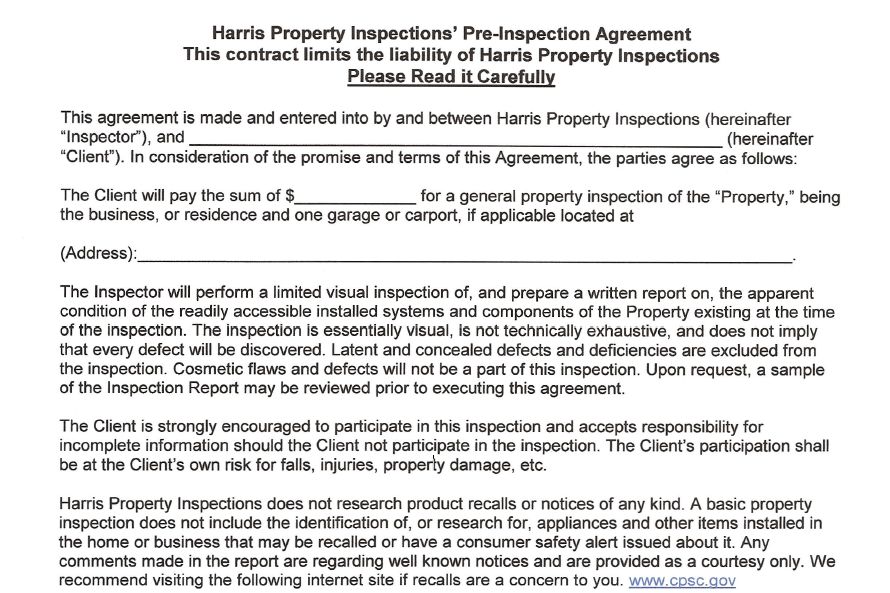 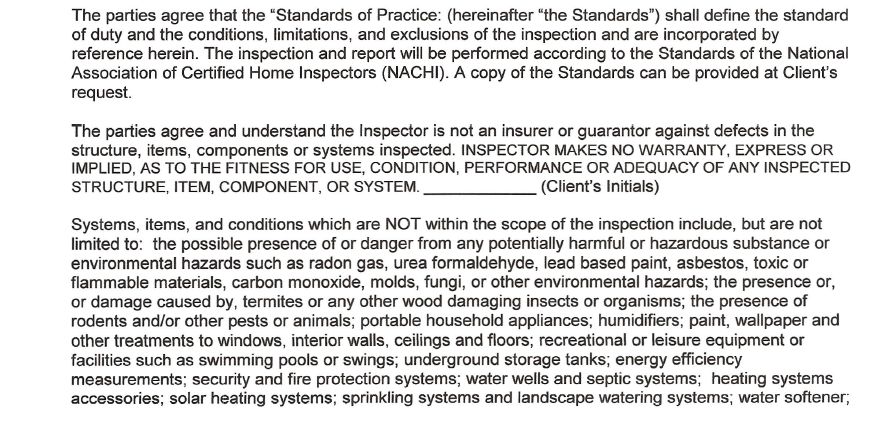 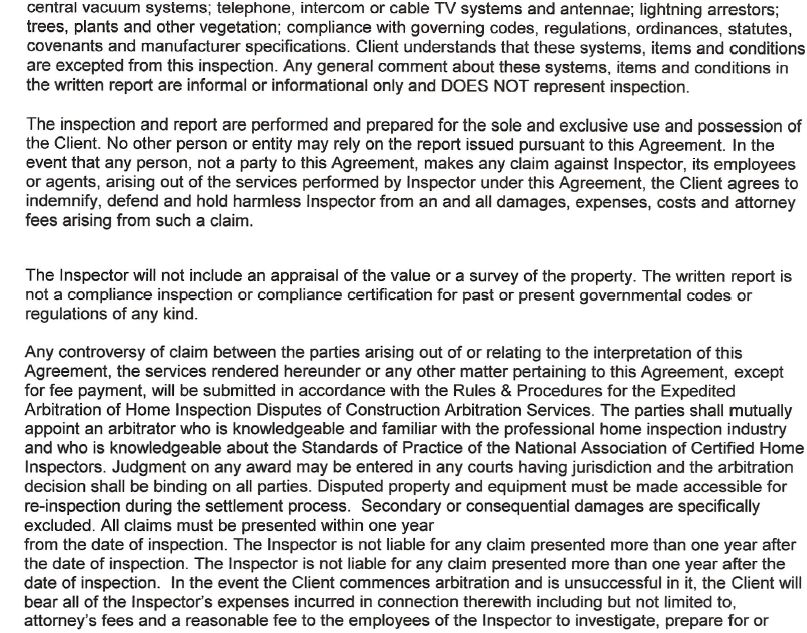 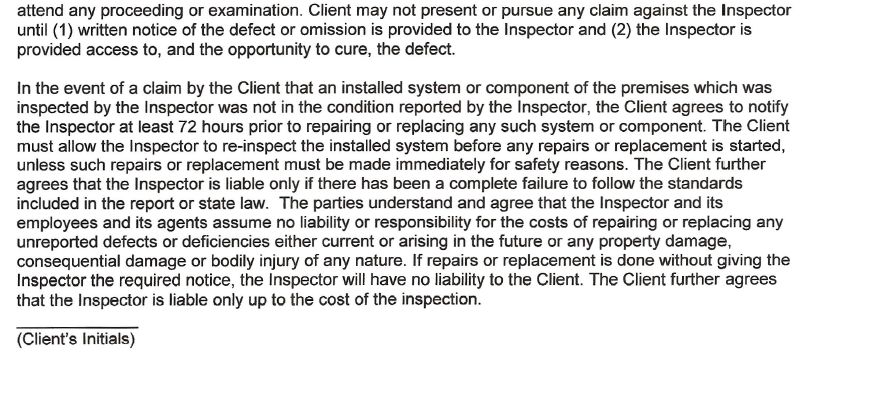 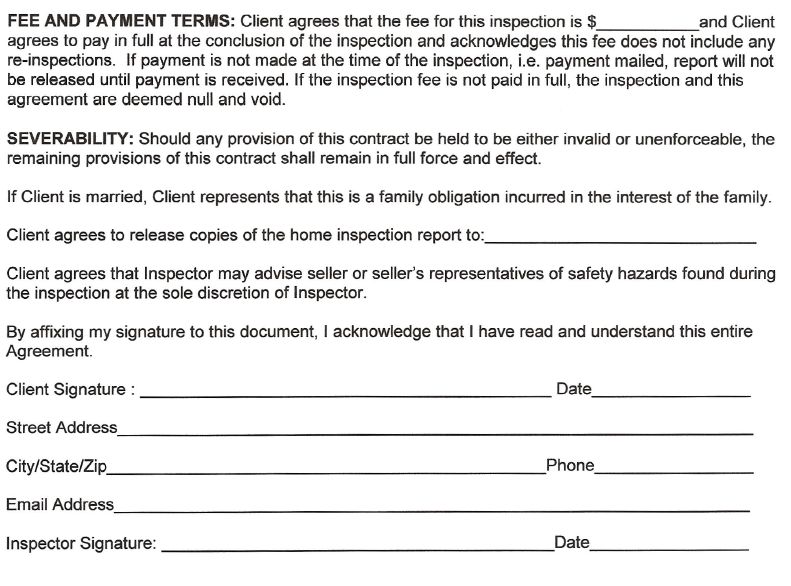 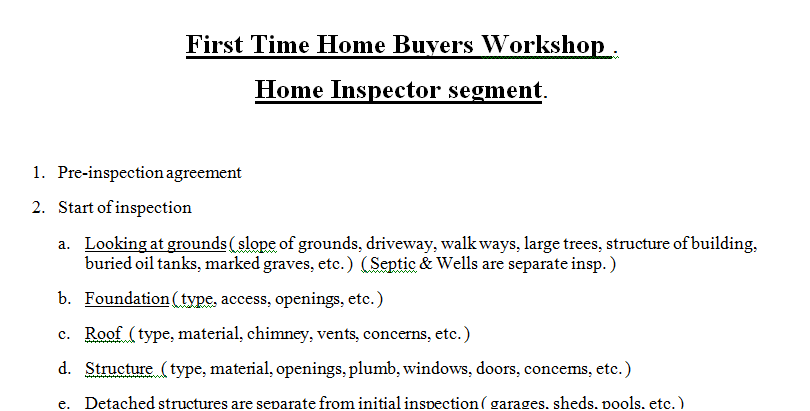 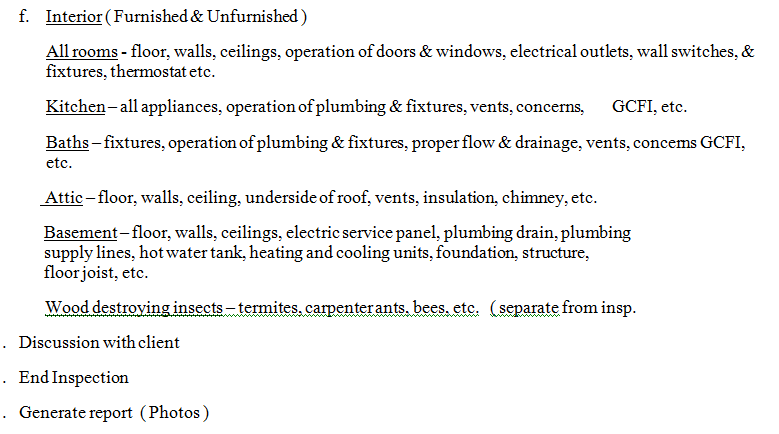 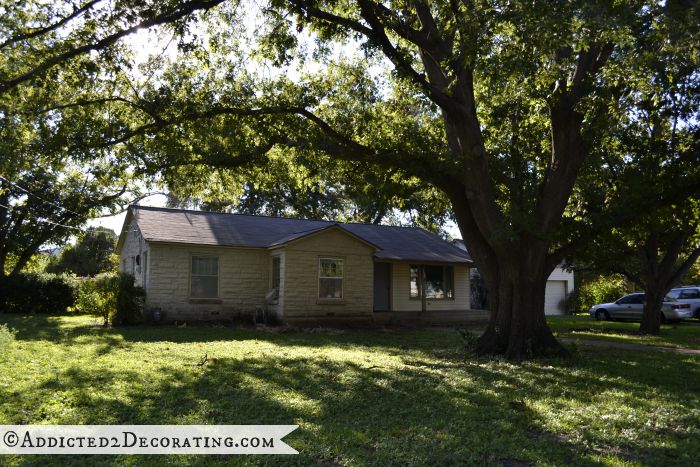 [Speaker Notes: Large Tree On Front Lawn]
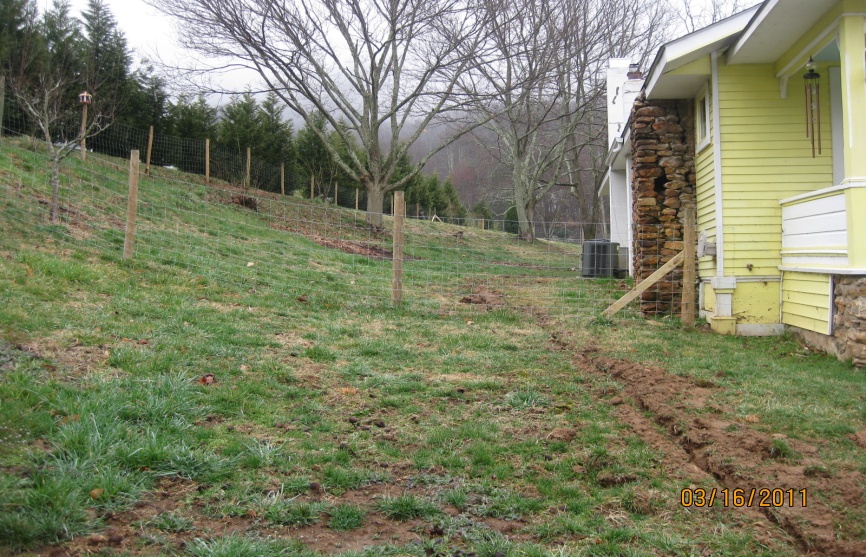 [Speaker Notes: Negative slope toward home]
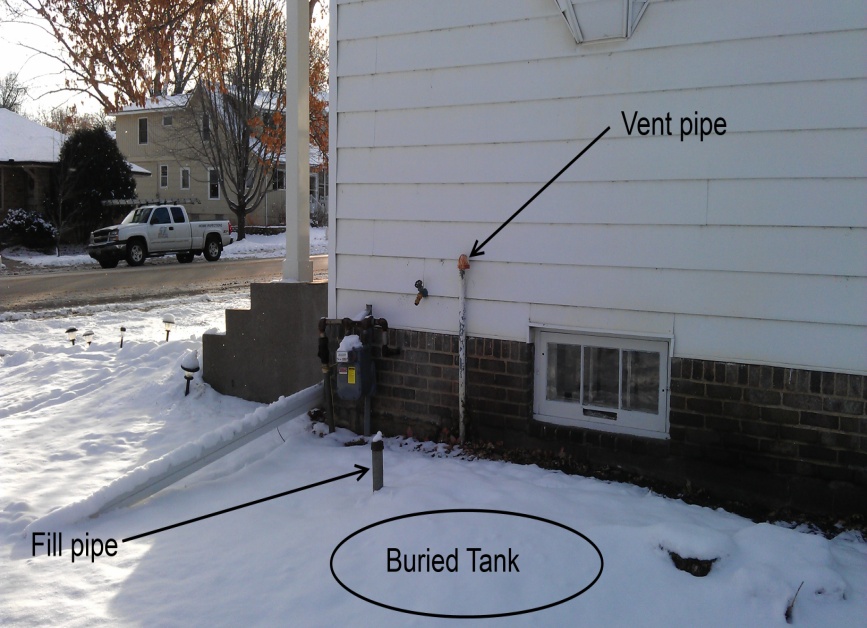 [Speaker Notes: Underground oil storage tank]
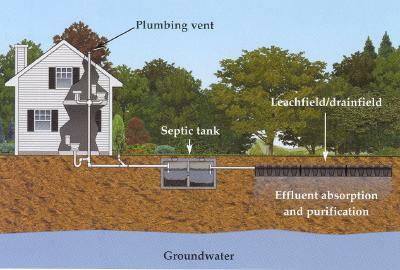 [Speaker Notes: Home sewage septic system]
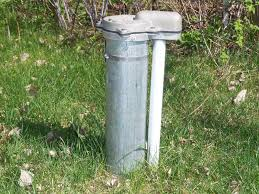 [Speaker Notes: Home well water well head]
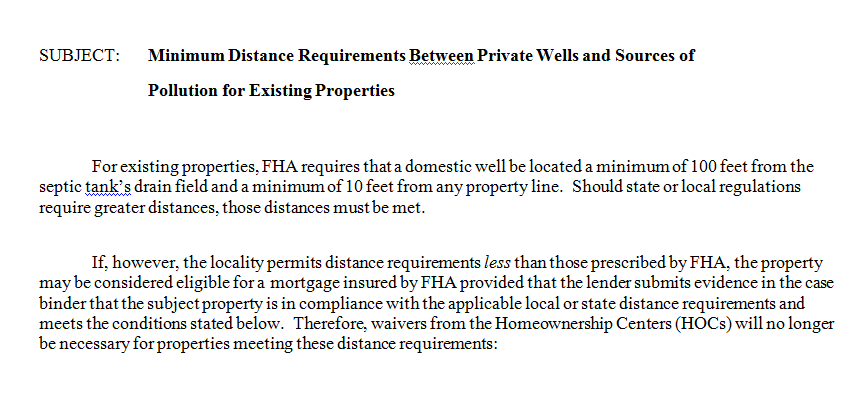 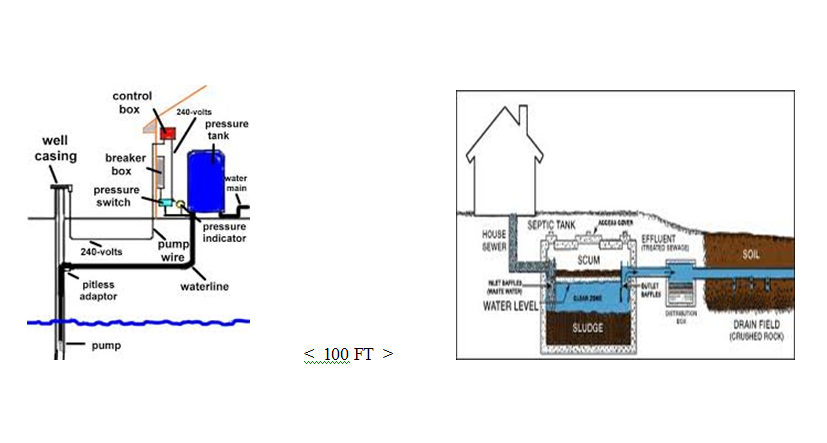 [Speaker Notes: FHA requirements – but many towns have their codes]
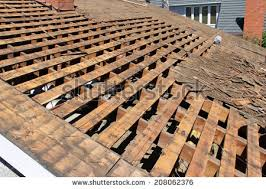 [Speaker Notes: Framing / decking of older 	Roof.]
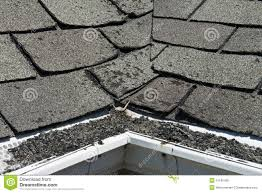 [Speaker Notes: Deteriorating asphalt shingles]
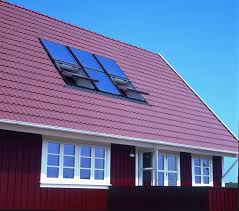 [Speaker Notes: Tiled roof with skylights]
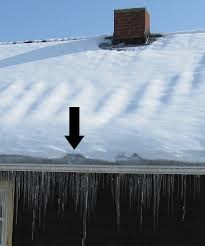 [Speaker Notes: Snow covered roof with ice damming.]
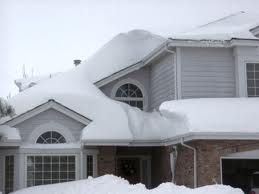 [Speaker Notes: Snow covered roof weight on Roof.]
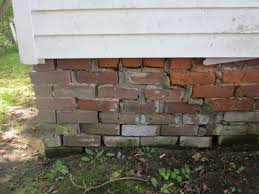 [Speaker Notes: Crumbling brick foundation]
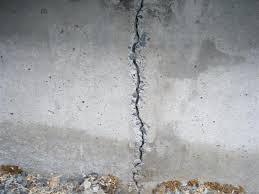 [Speaker Notes: Vertical crack in foundation wall]
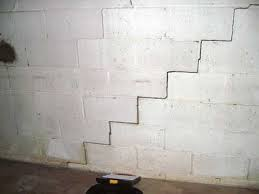 [Speaker Notes: Step crack in foundation wall]
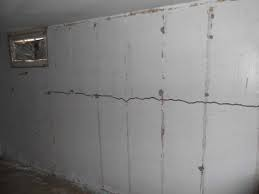 [Speaker Notes: Horizontal crack in foundation wall]
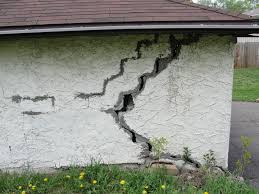 [Speaker Notes: Major crack in wall]
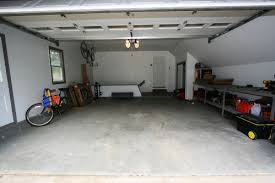 [Speaker Notes: Garage with overhead door]
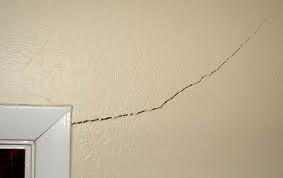 [Speaker Notes: Crack at header of interior door]
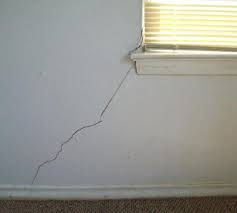 [Speaker Notes: Crack at base of interior window]
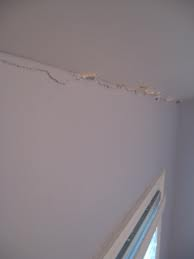 [Speaker Notes: Crack at ceiling / wall joint]
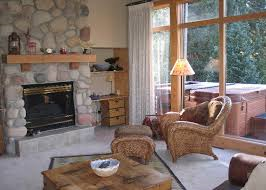 [Speaker Notes: Room – check flooring, walls, ceiling, windows doors, outlets, switches, and Fireplace]
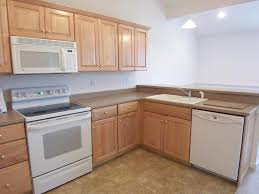 [Speaker Notes: Typical kitchen with appliances]
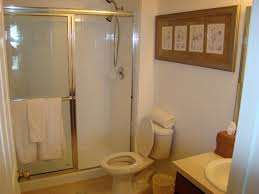 [Speaker Notes: Typical 3 piece bathroom]
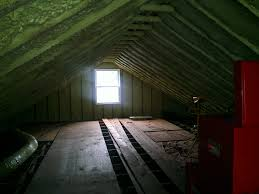 [Speaker Notes: Top insulated attic]
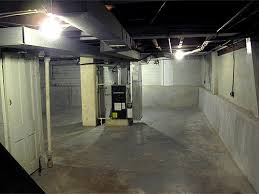 [Speaker Notes: Open basement with HVAC]
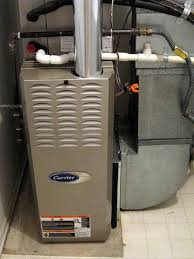 [Speaker Notes: Forced air funance]
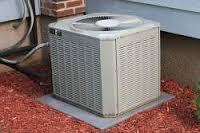 [Speaker Notes: Air Condensor]
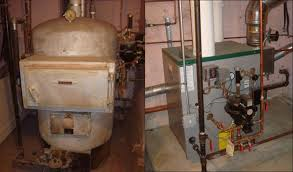 [Speaker Notes: Boilers – Older and Newer]
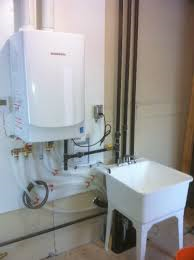 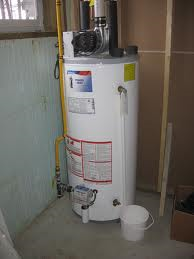 [Speaker Notes: Tank and Tankless hot water heaters]
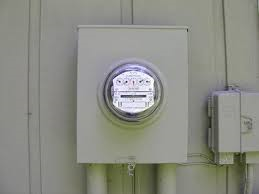 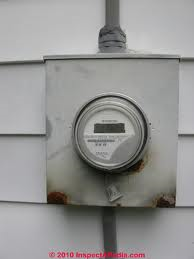 [Speaker Notes: Underground and Overhead electric meters]
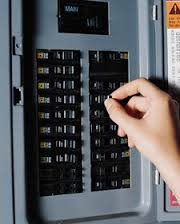 [Speaker Notes: Circuit breaker panel]
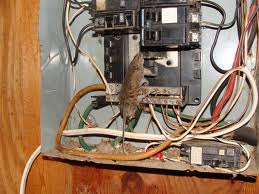 [Speaker Notes: Inside Electrical panel poor wiring with open knockouts]
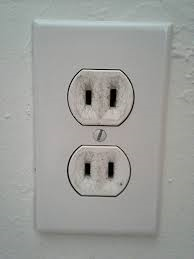 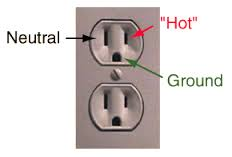 [Speaker Notes: Older 2 prong outlets and Newer 3 prong outlets]
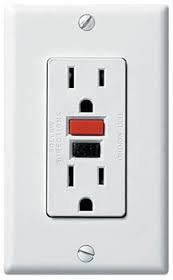 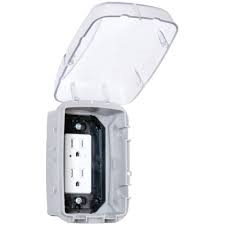 [Speaker Notes: Indoor GCFI outlet and outdoor with cover]
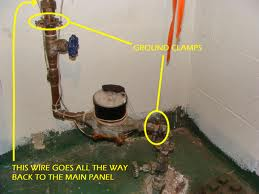 [Speaker Notes: Water Main with meter]
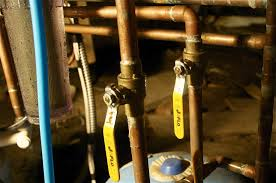 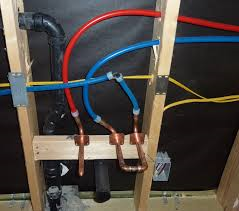 [Speaker Notes: Copper supply lines and Pex supply lines]
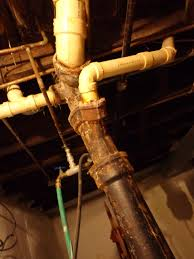 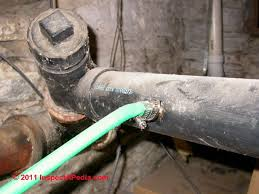 [Speaker Notes: Sewage drains]
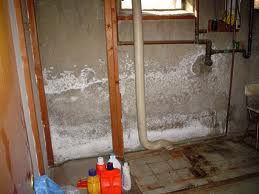 [Speaker Notes: Efflorescence on basement walls]
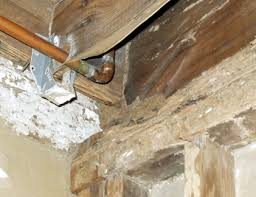 [Speaker Notes: Termite damage to floor joist and white mold]
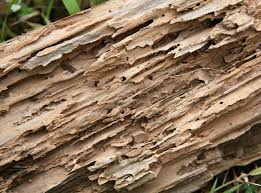 [Speaker Notes: Termite damage to tree]
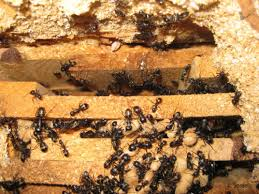 [Speaker Notes: Carpenter ant damage]
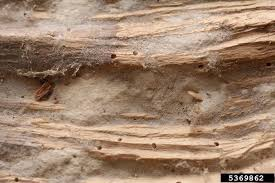 [Speaker Notes: Powderpost beetle damage]
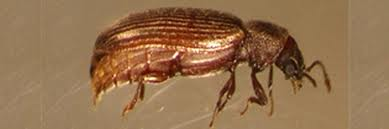 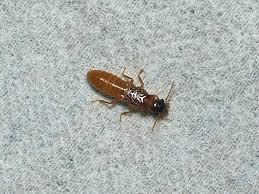 [Speaker Notes: Termite and Powderpost beetle]
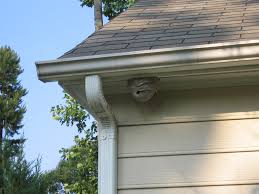 [Speaker Notes: Exterior wasp nest at soffit]
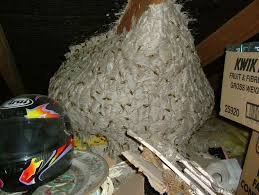 [Speaker Notes: Interior wasp nest in attic]
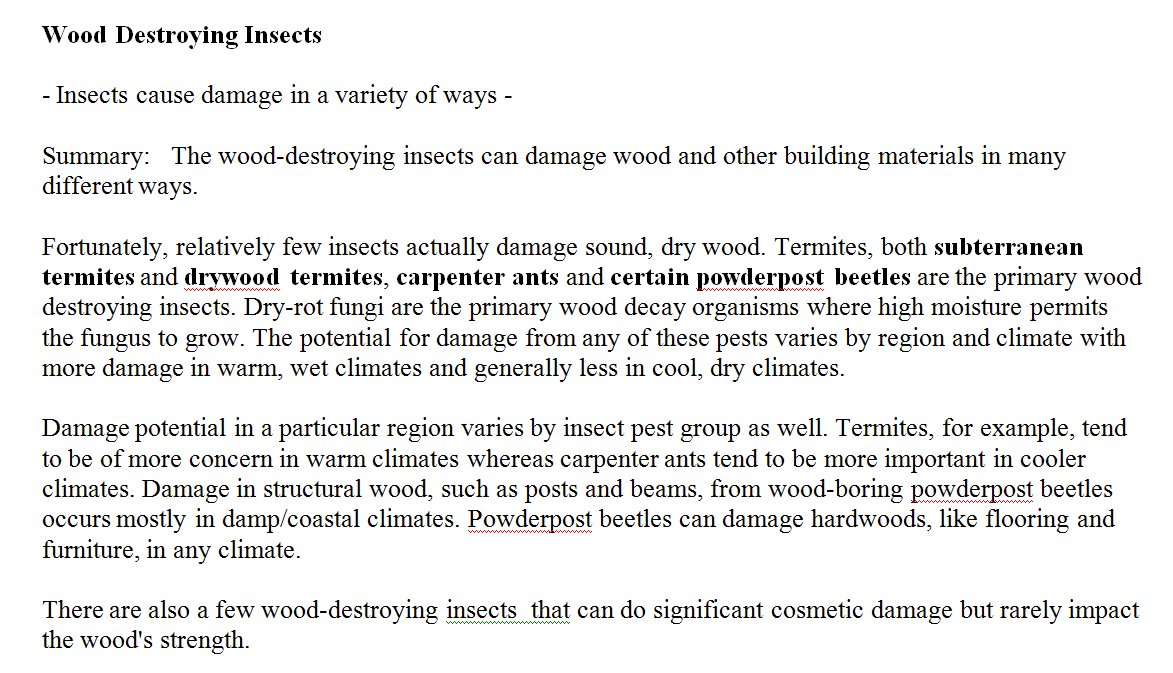 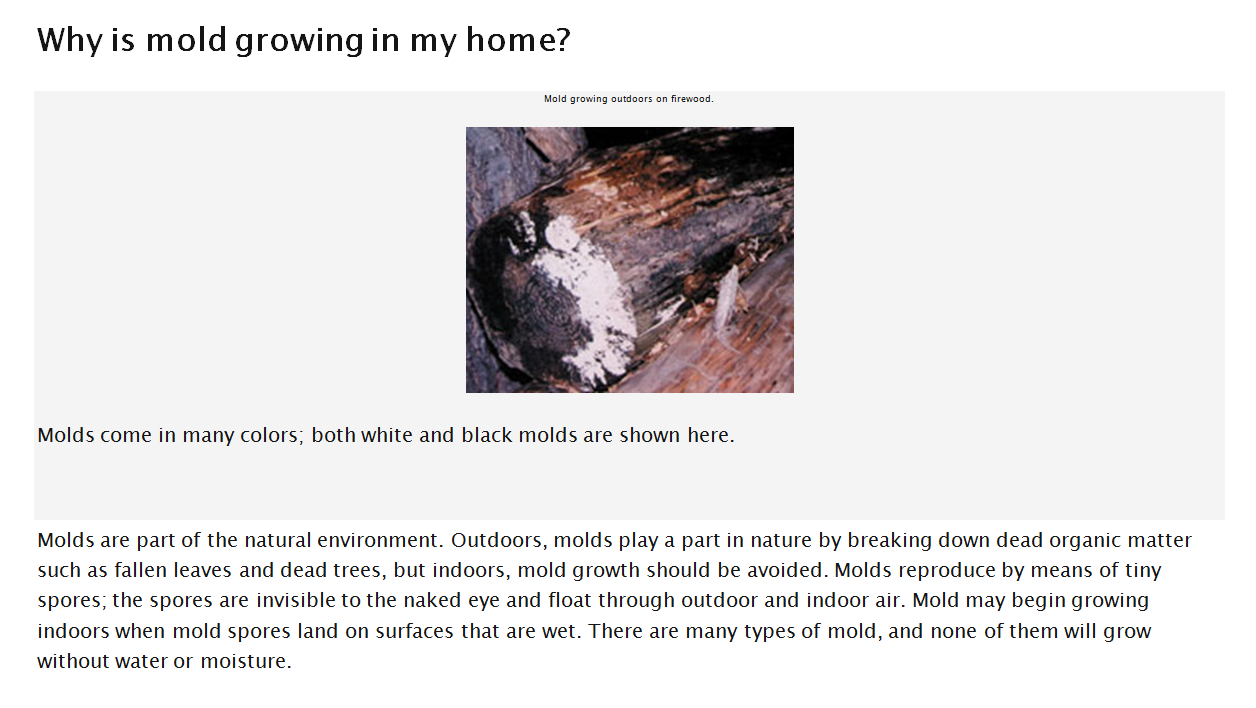 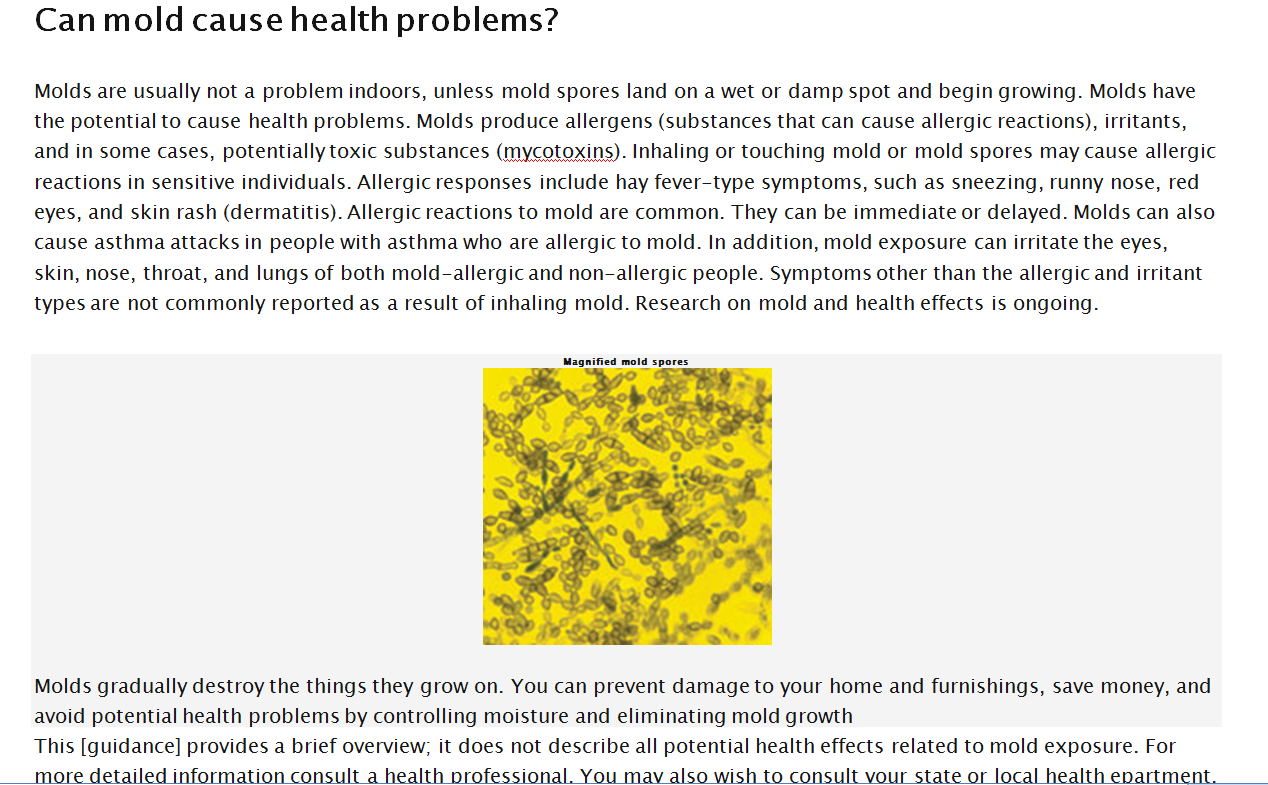 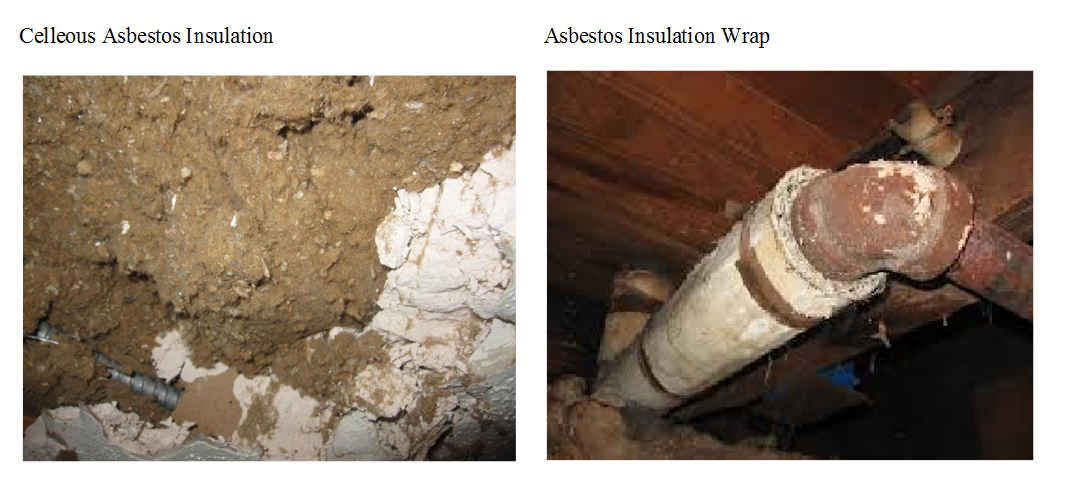 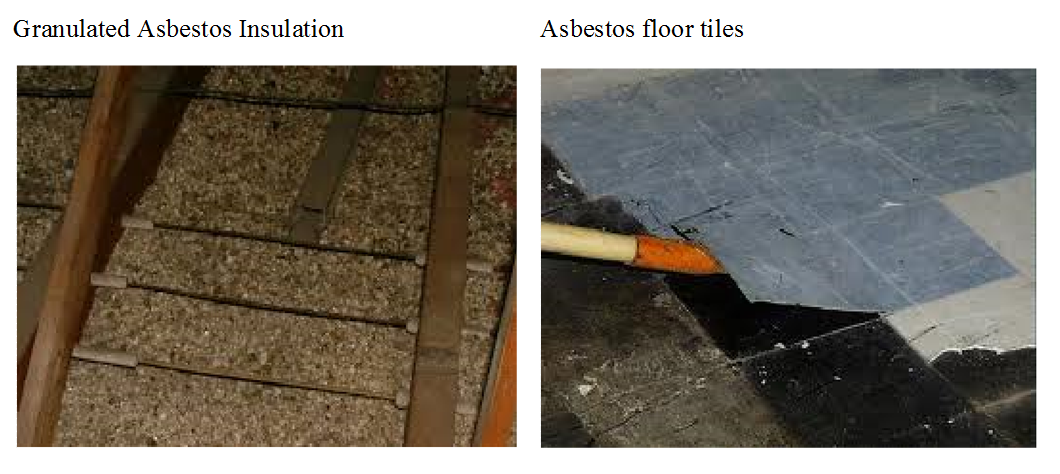 [Speaker Notes: Asbestos Material]
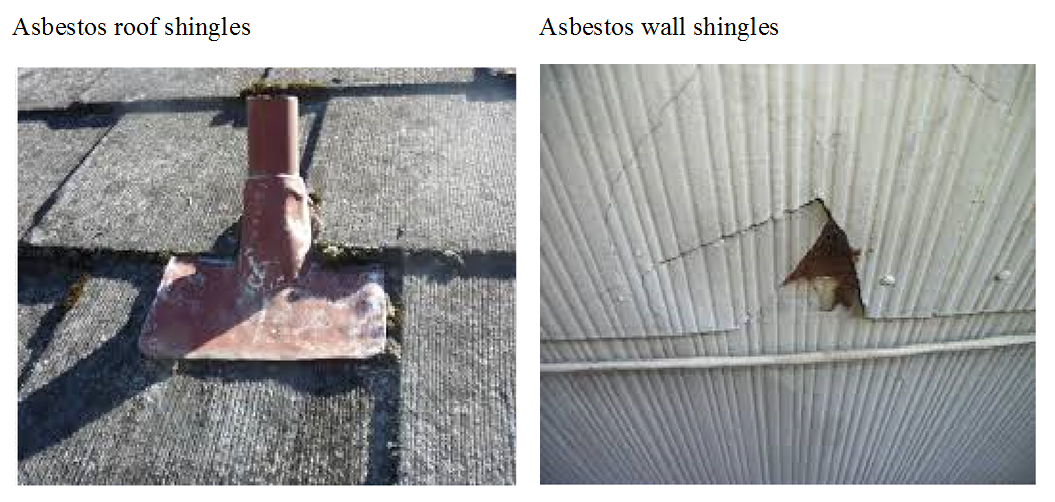 Inspection Report
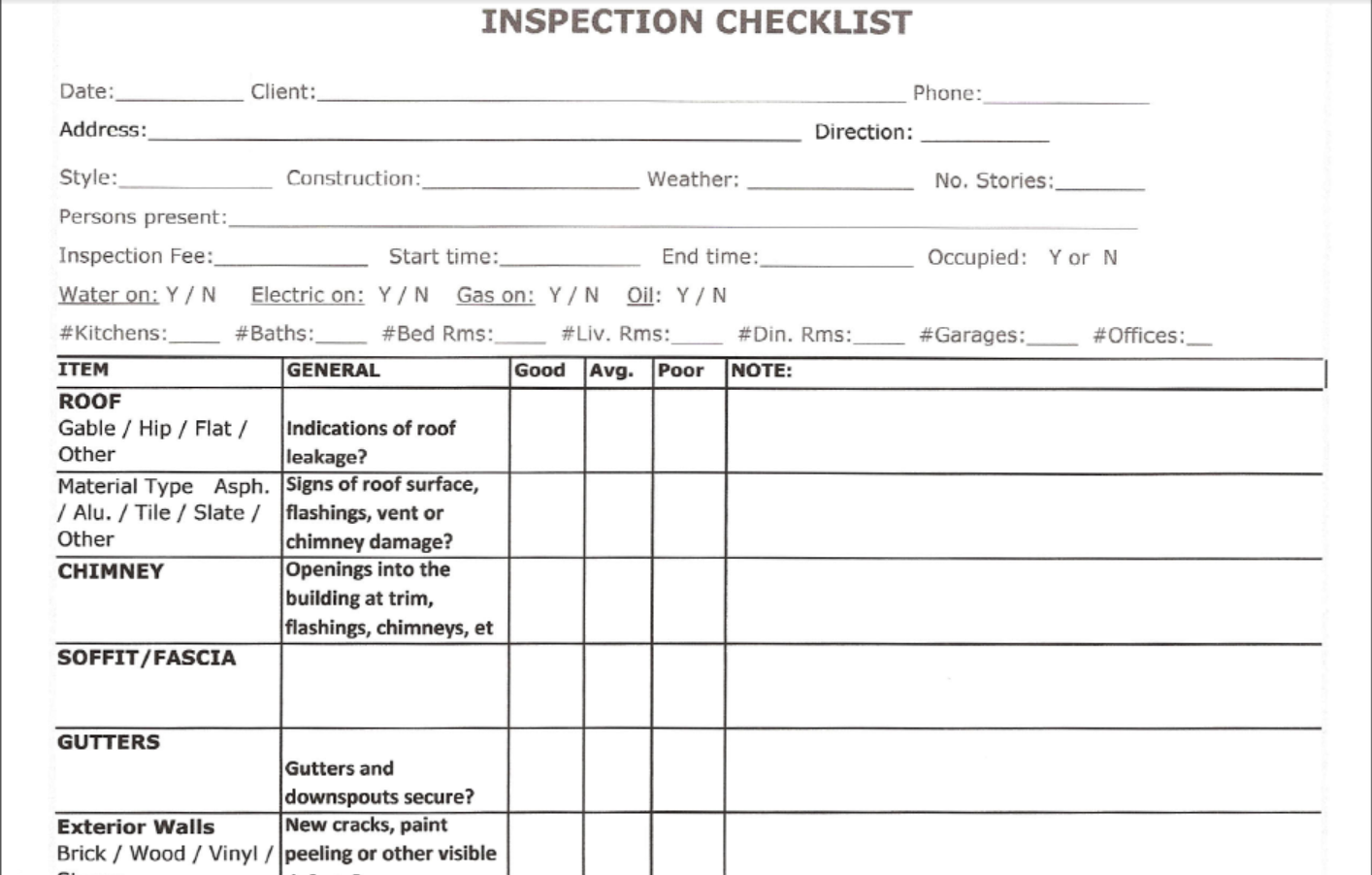 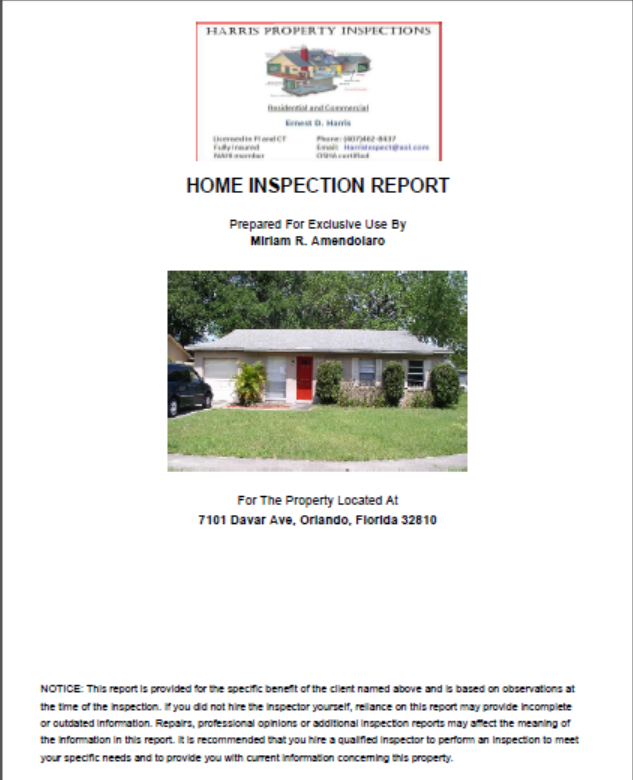 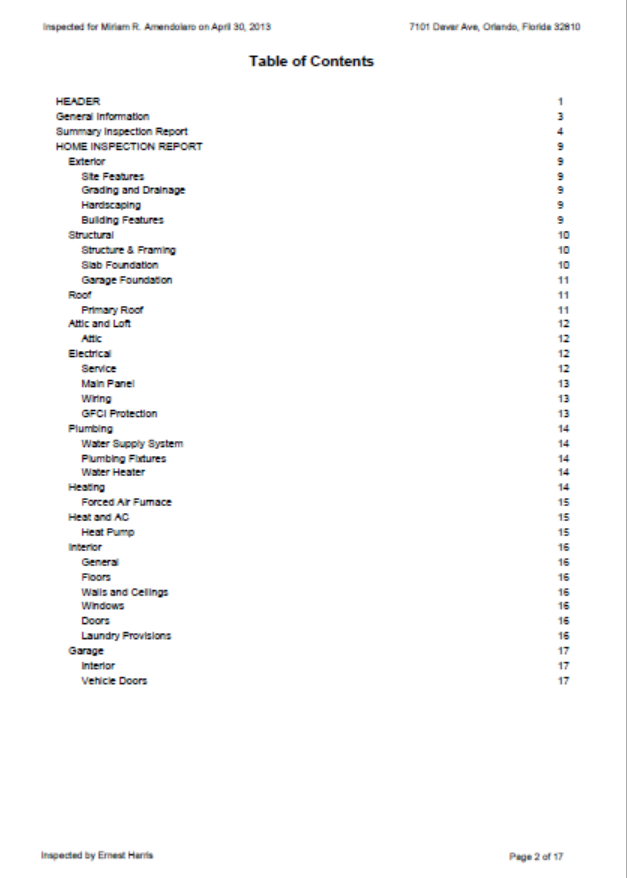 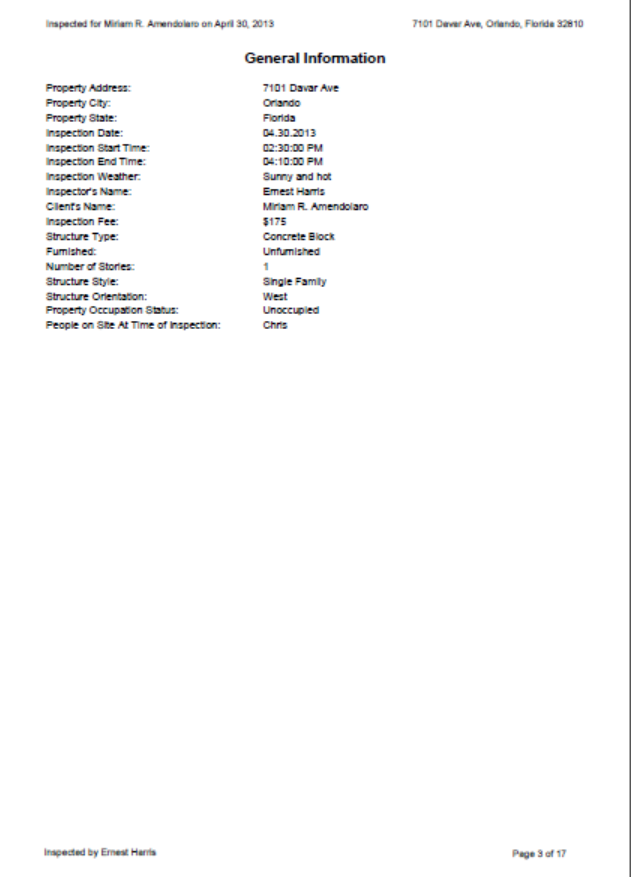 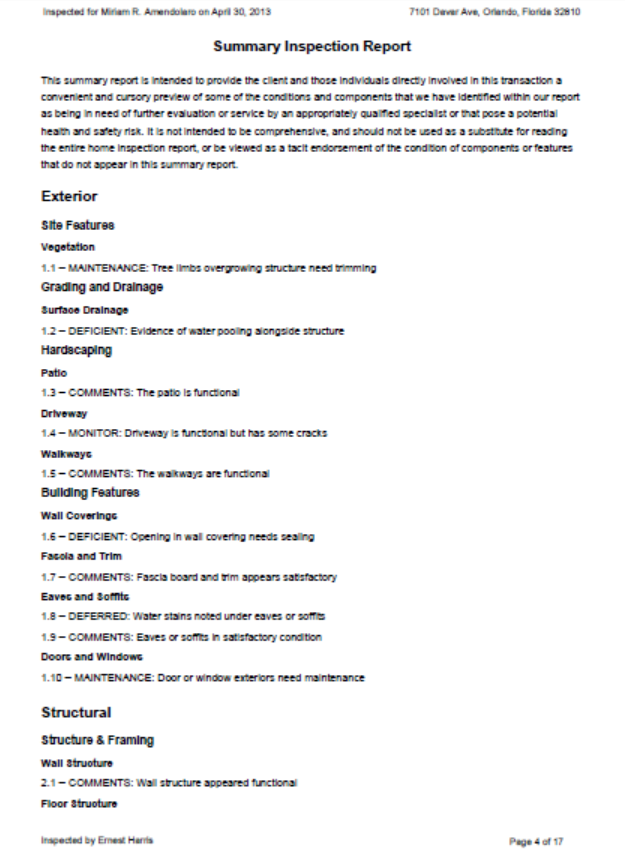 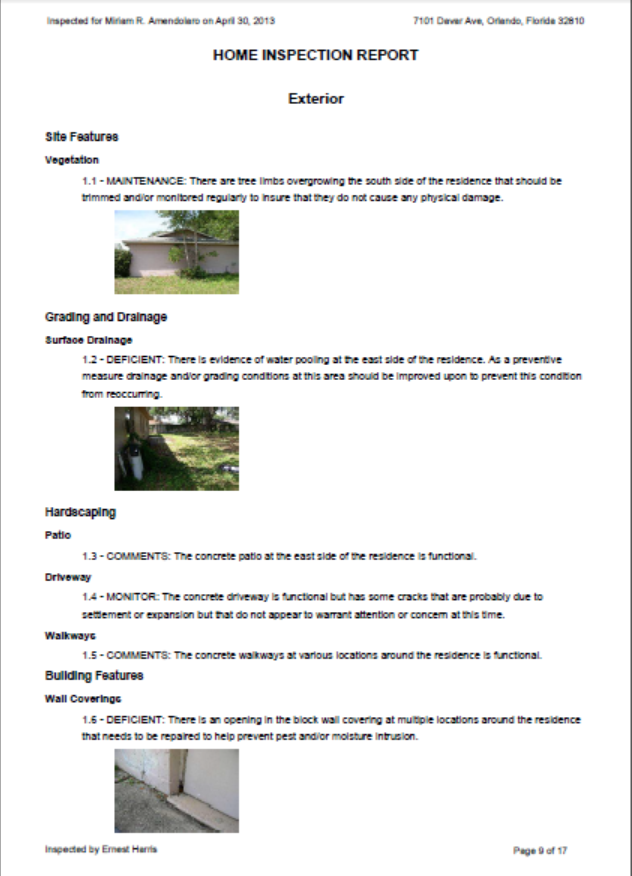 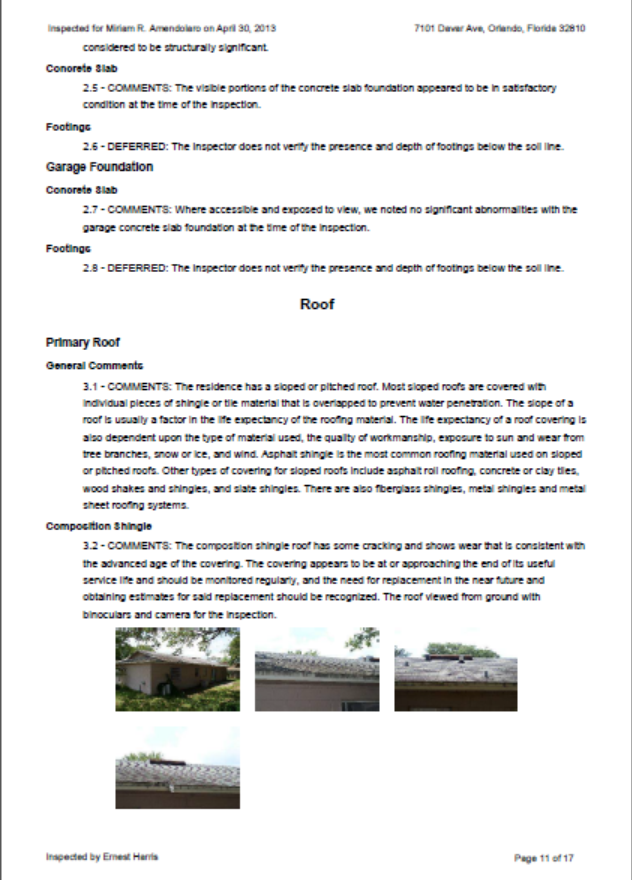 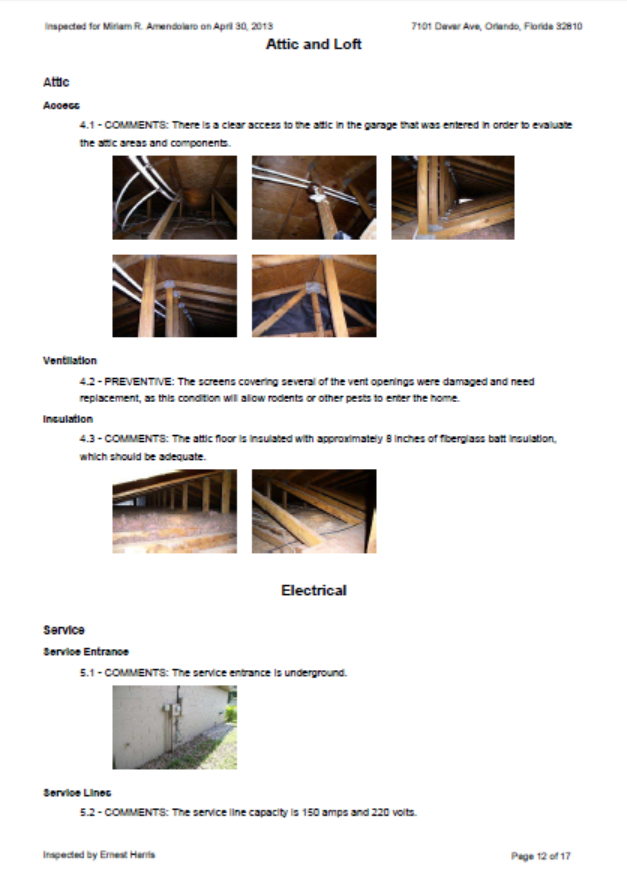 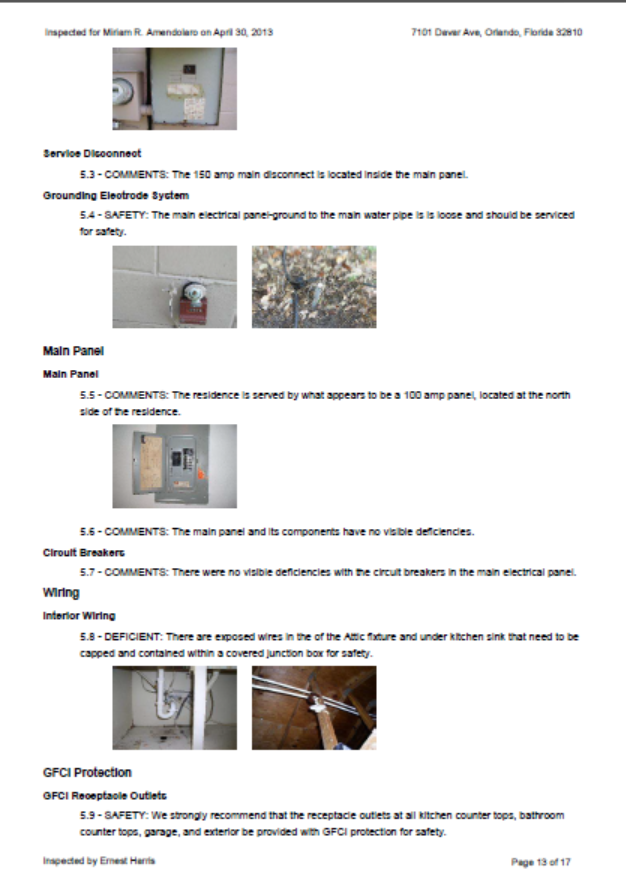 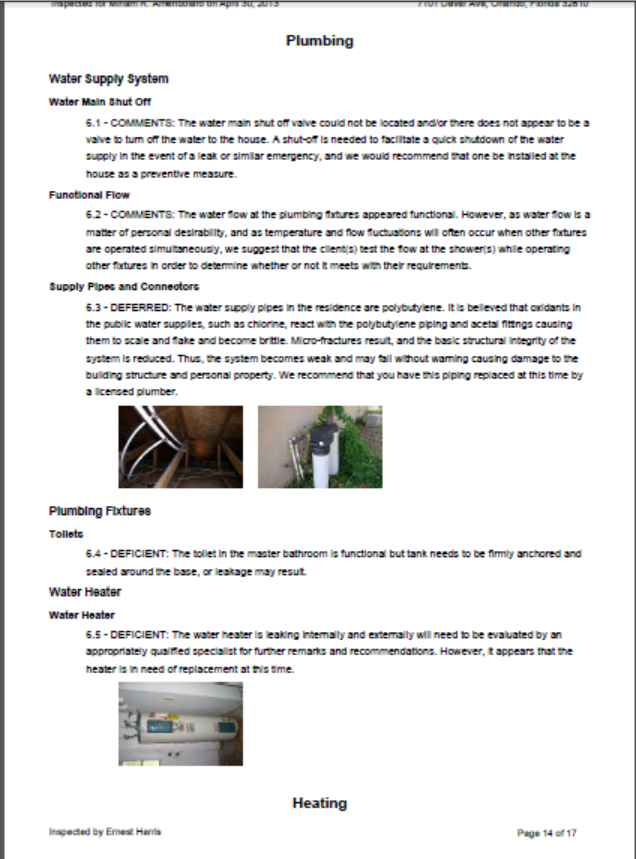 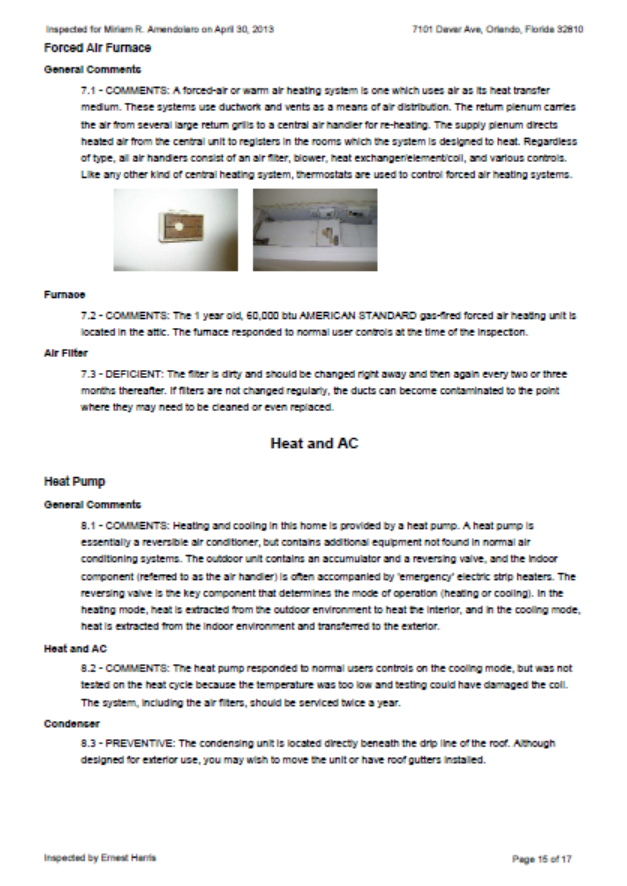 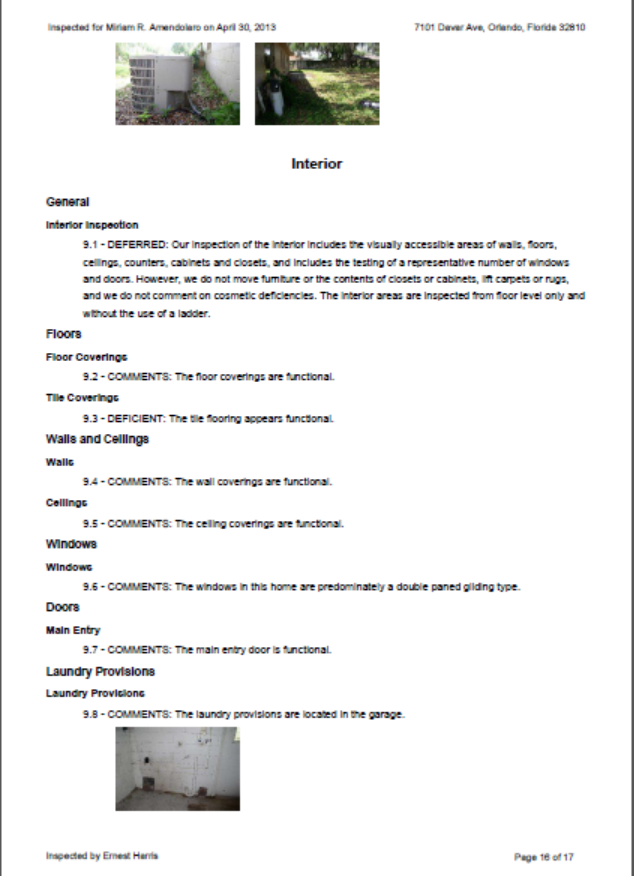 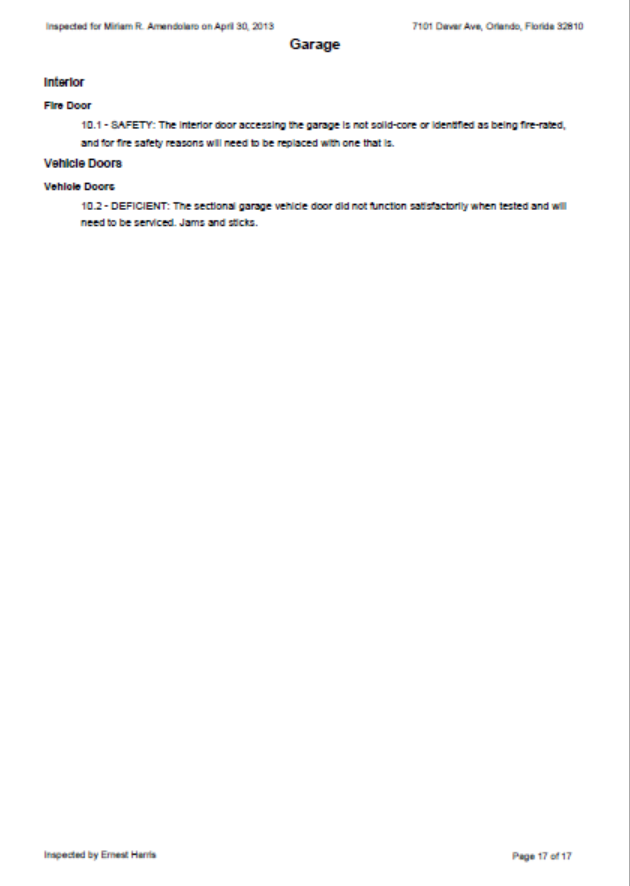